Добро пожаловать!
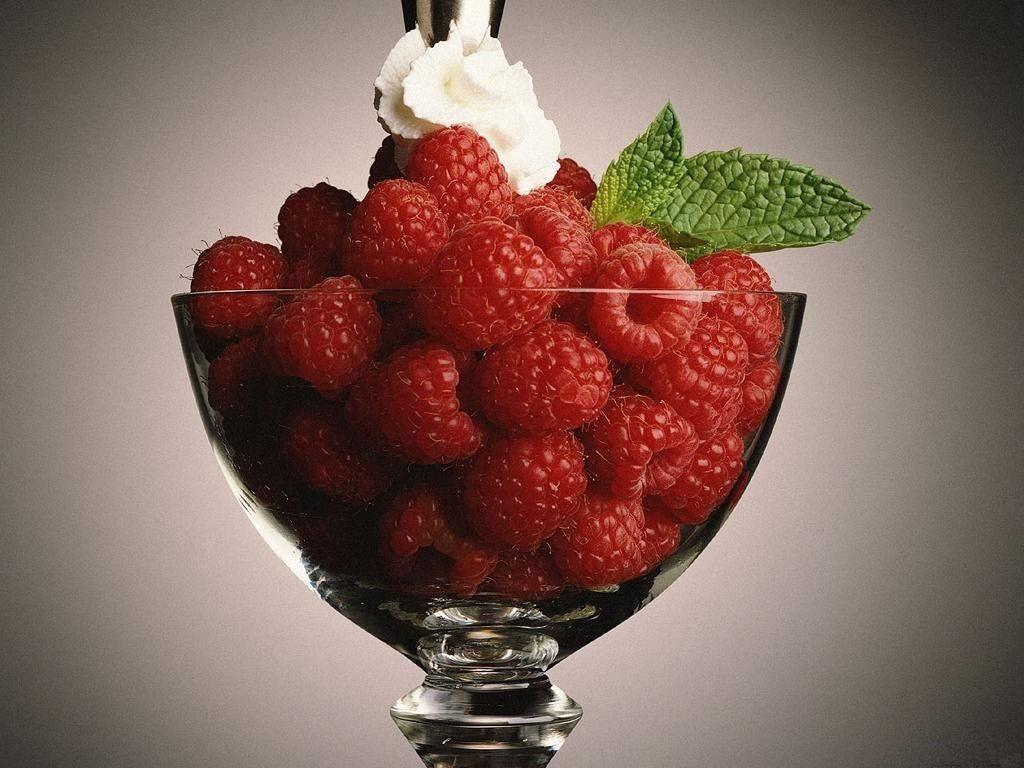 Что мы едим.                    Правильно питаться-                    энергией заряжаться.
Проект проводится в                                                    рамках предмета Окружающий мир          «Человек и природа» 4 класс                            по программе «Школа 2100»
                                      
                           Кириенко Д.И.,                
                           МБОУ «Средняя  школа №40» 
                           г.Петропавловск
                           Камчатского края,
Гипотеза
Мы считаем, что  питание может влиять на здоровье человека.
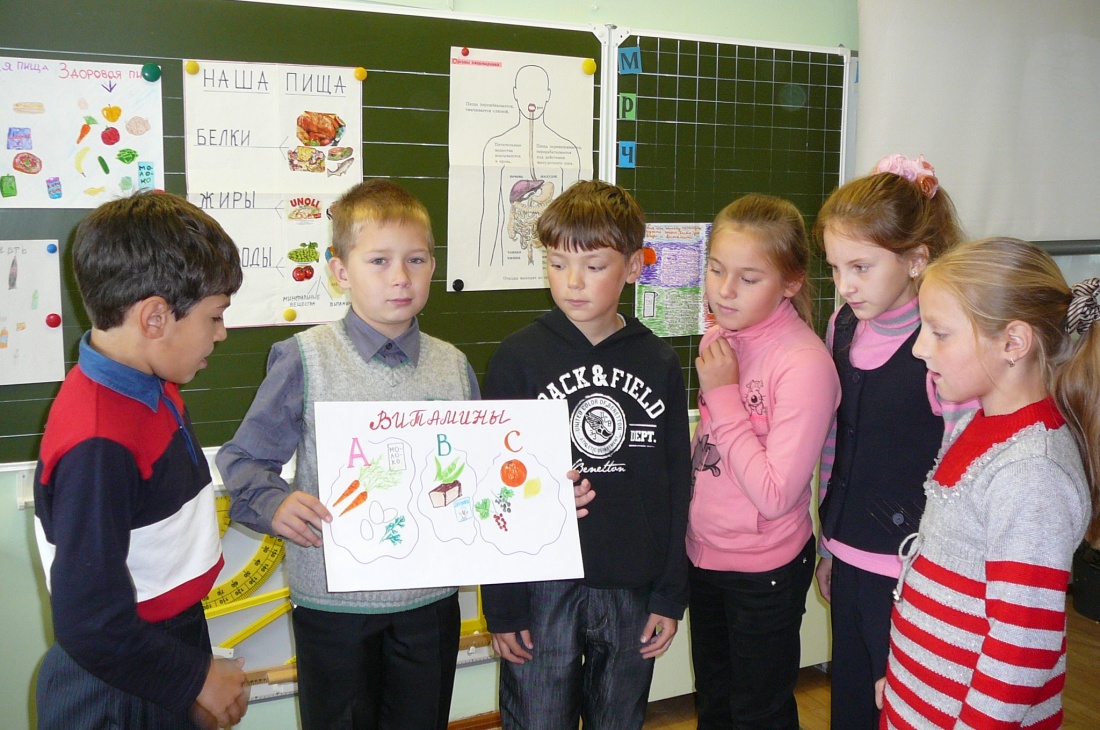 Задачи исследования.
Узнать, что такое здоровое питание.
Что такое витамины, почему необходимы.
Почему продукты бывают вредными.
Изучить литературу на данную тему.
Собрать загадки, кроссворды об овощах и фруктах.
Создать презентацию.
Ход исследования.
Провели исследование продуктов
И выяснили, что они состоят из
белков
жиров
углеводов
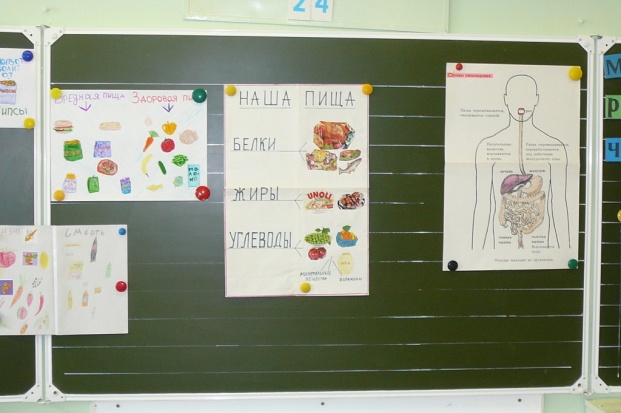 Примерное меню нашего завтрака.
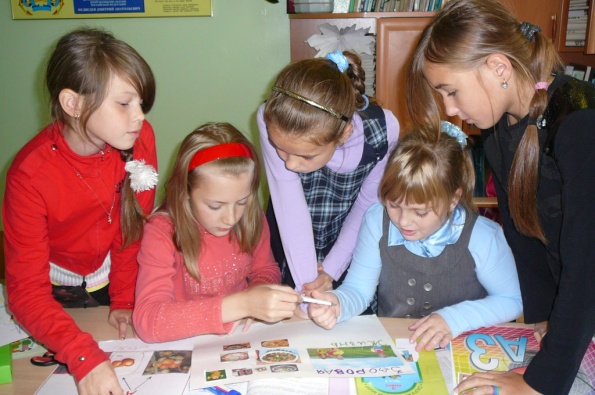 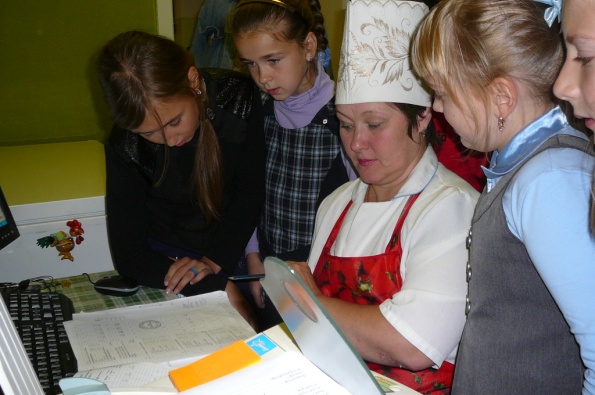 вывод.
Больше всего содержится                                                   Белков- молоко, мясо, рыба
     Жиров – масла
     Углеводов –сахар, мёд, фрукты

Узнали, что человеку необходимо в сутки                                                     55%углеводов    
                    15% белков
                     30% жиров
Что такое витамины?
Мы узнали, что витамины это биологически активные вещества необходимые нашему организму.
   Они содержатся в овощах и фруктах.
   Нарушение обмена веществ из-за нехватки витамина – авитаминоз.
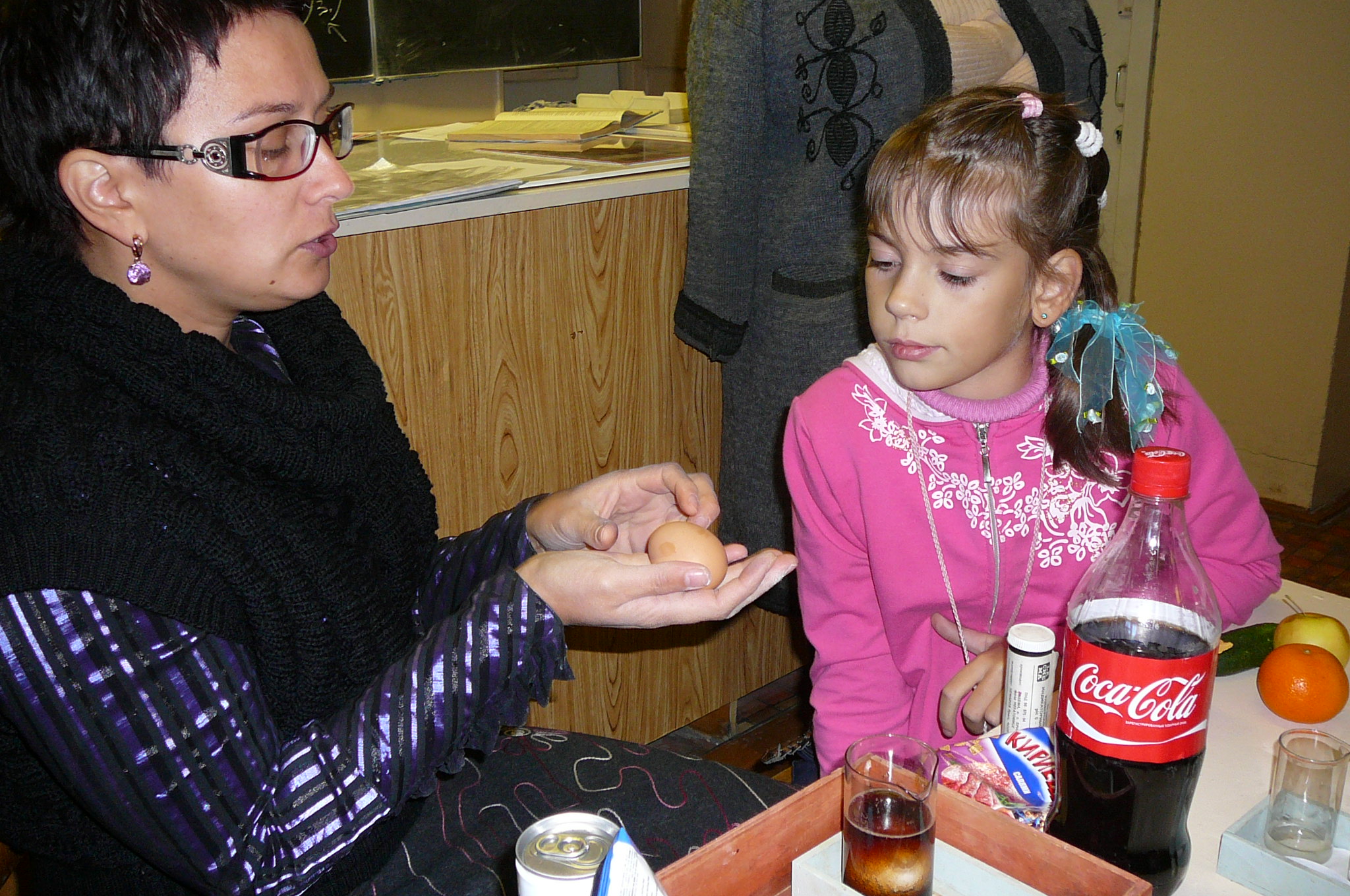 Какие продукты считаются вредными?
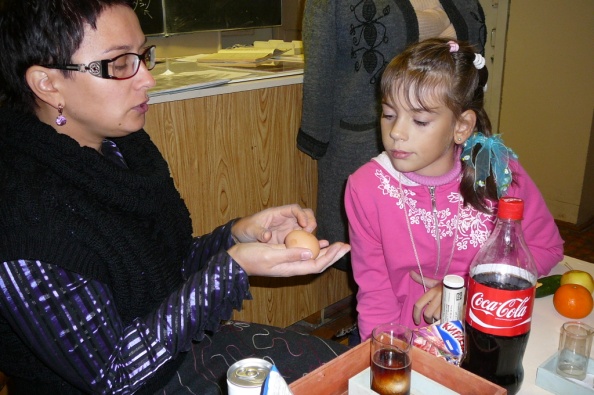 Мы провели опыты 
в кабинете химии с такими
 продуктами, как яйцо, кола, чипсы.

Выяснили
   1.Кола  разрушает эмаль зубов.
   2. Чипсы, кириешки, жвачки имеют искусственные  добавки(Е-100…),
что ведёт к заболеваниям желудка, 
кровеносной системы, аллергии.

   Вывод.
   По возможности избежать потребление продуктов с искусственным добавками.
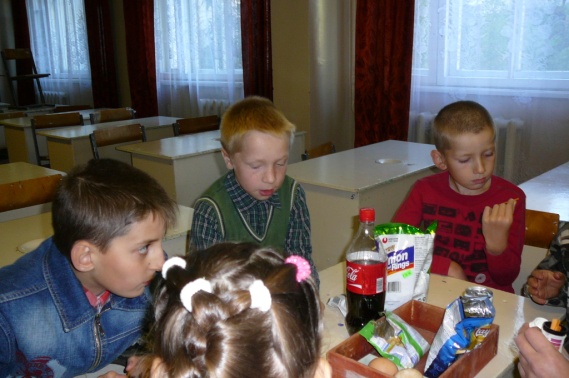 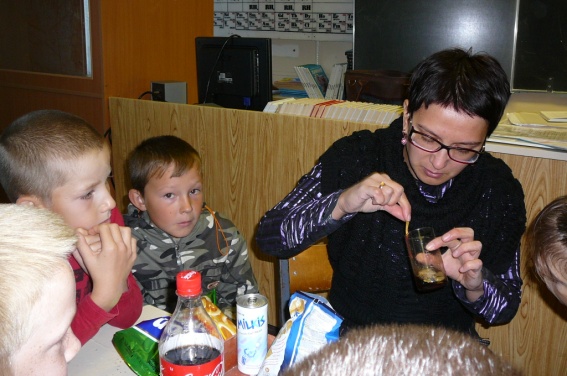 Наш общий вывод.
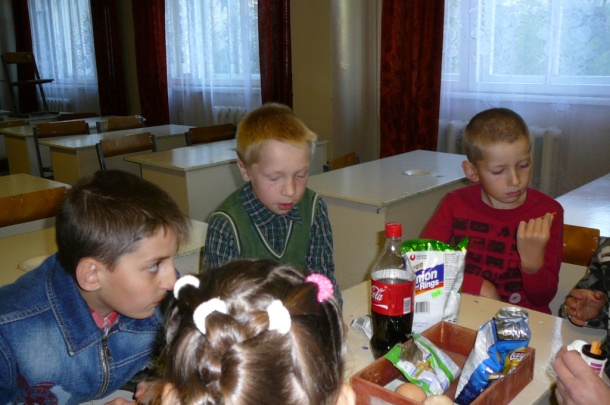 Всю азбуку здоровья 
Нужно крепко знать.
И в жизни эти знанья 
Повсюду применять!
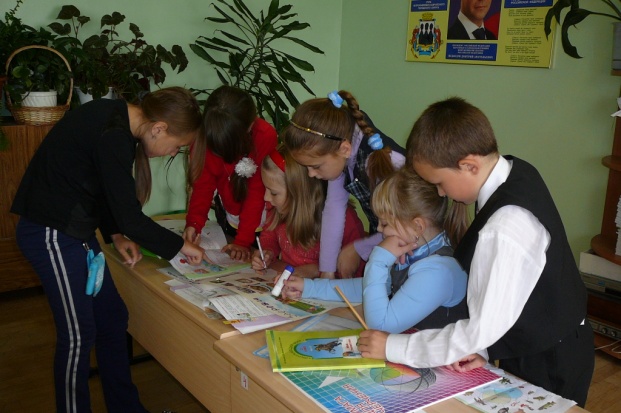 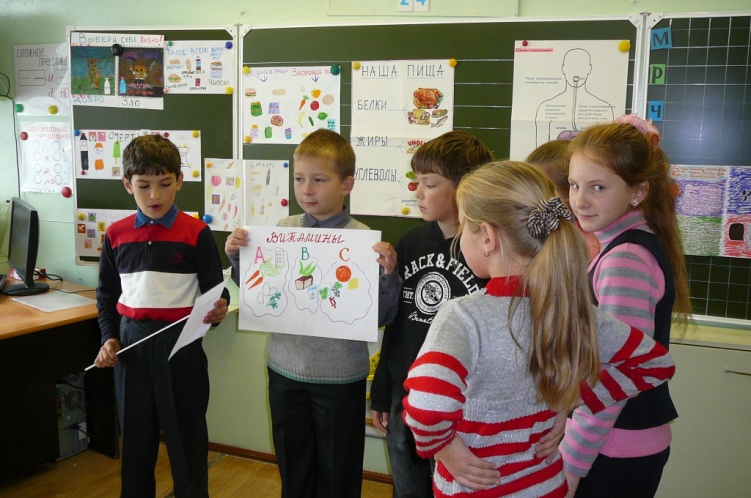 Результаты деятельности.
1.Загадки, кроссворды о фруктах и овощах.

2.Таблица об исследовании состава продуктов. Меню.

3.Плакат «Мы за здоровое питание»

4.Фотовыставка «Наше участие в проекте»